МБОУ Кутейниковская казачья СОШ №3
Папам, мамам на заметку, пристегни ребенка крепко!
Выполнил: Ерин Никита,
ученик 2 класса
станица Кутейниковская
2020
Здравствуйте, уважаемые взрослые!Меня зовут Никитка! Мне 8 лет!
Передвигаясь в автомобиле, я всегда пристегиваюсь в кресле, уже штатным ремнем безопасности!
Моему младшему братишке Даниле 5 лет, и он пристёгивается в кресле ещё пятиточечным ремнём. Зато делает это уже сам!
Наш двоюродный брат Яромир тоже всегда пристегнут в своем кресле!
Родители с раннего детства приучили нас соблюдать правила безопасности!
Мамы и папы, пожалуйста, пристегивайте своих детей в автомобиле согласно правилам и возрасту!
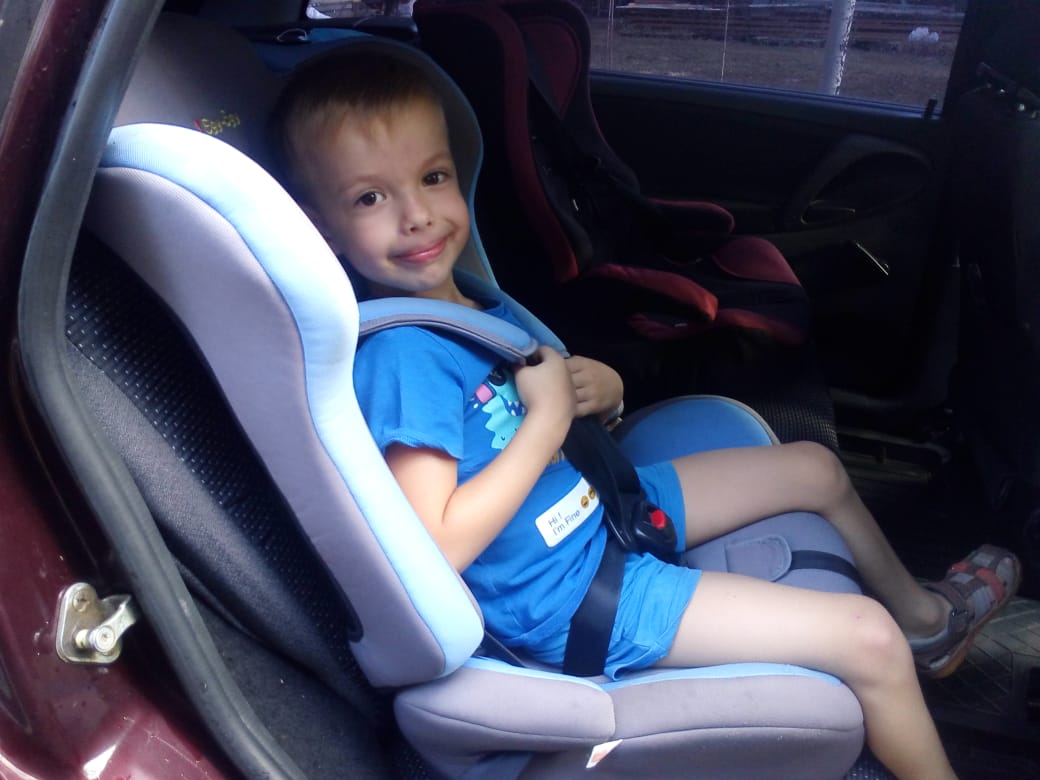 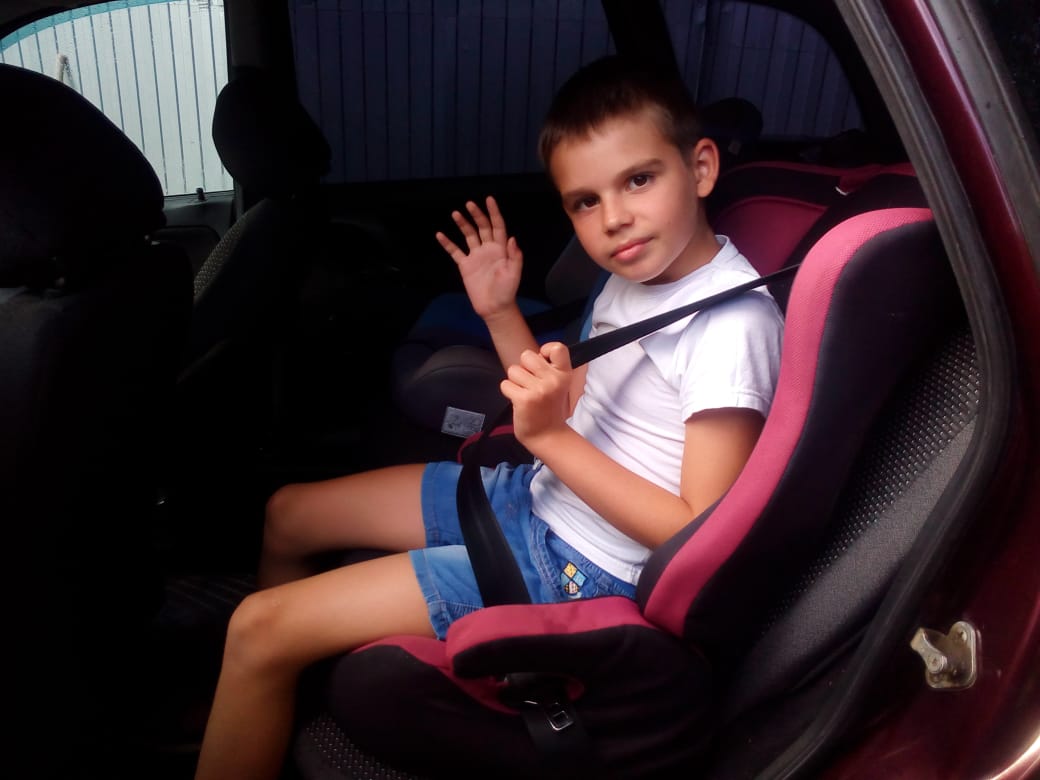 Соблюдать ПДД - это легко!